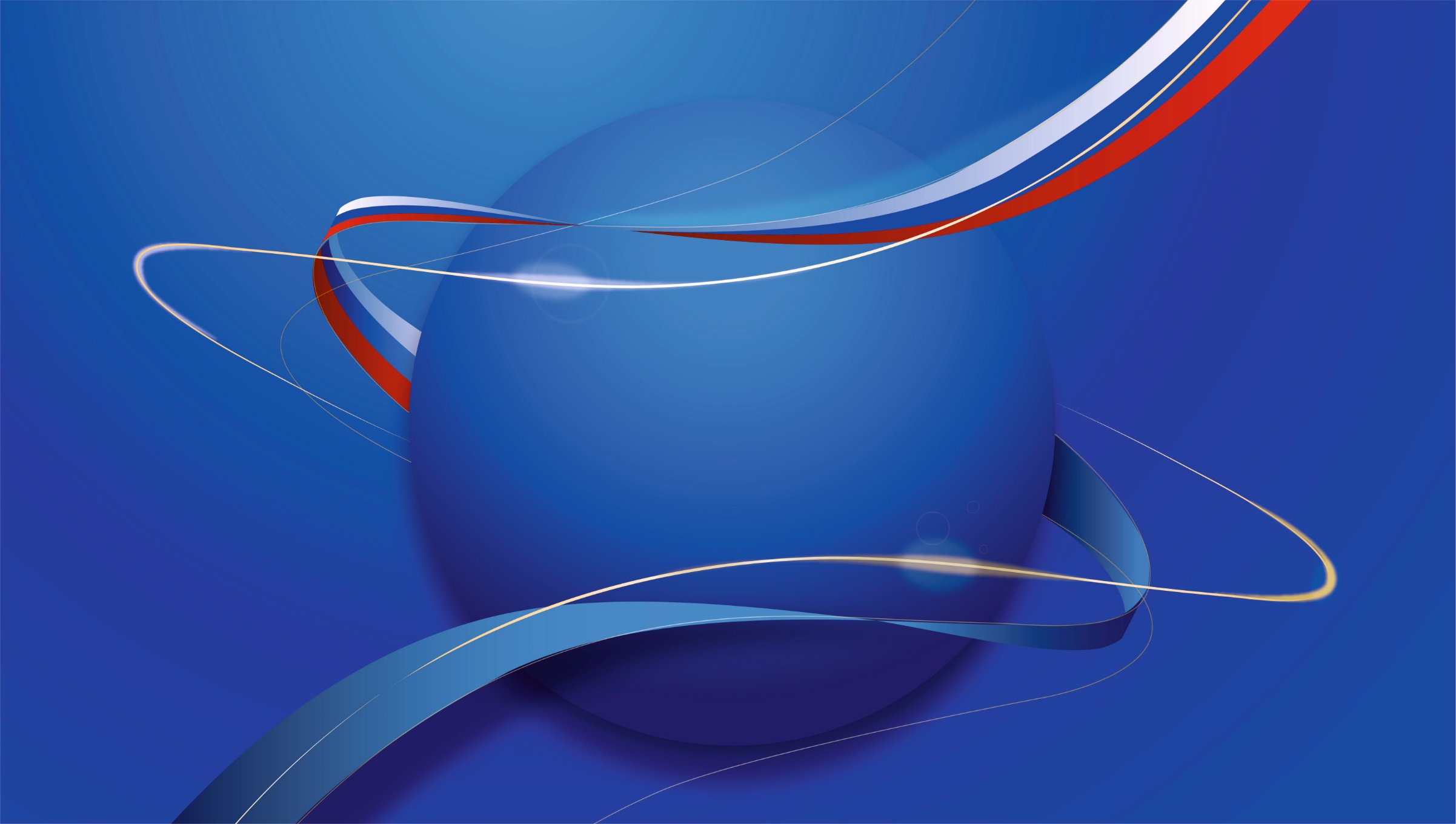 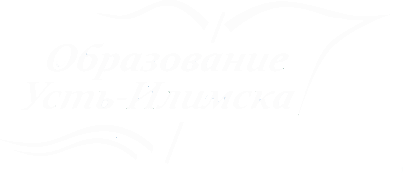 Расширенное заседание Коллегии Комитета образования
 Администрации города Усть-Илимска
Реализация основных направлений развития дошкольного образования в условиях внедрения ФОП ДО: вариативность в контексте единого образовательного пространства
Докладчик: Палютина М.А., 
главный специалист отдела дошкольного, 
общего и дополнительного образования
27.08.2024г.
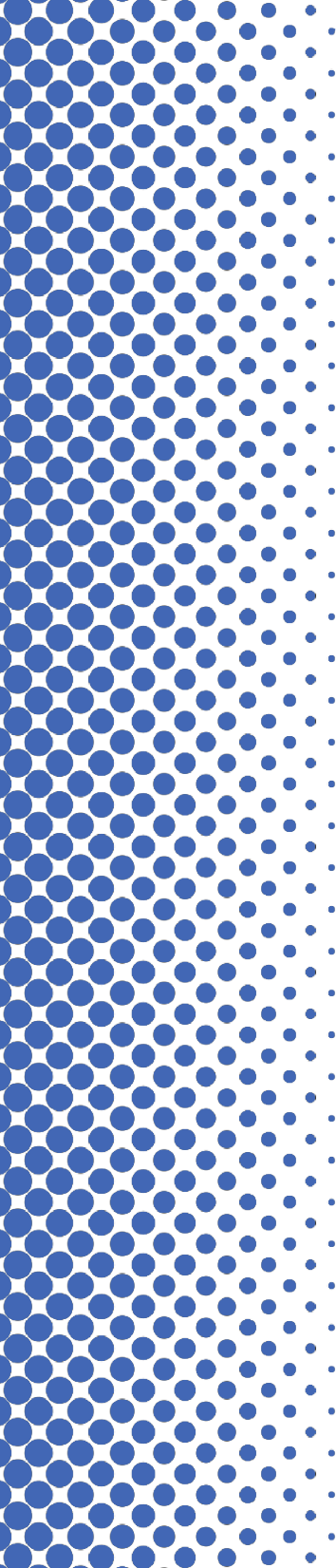 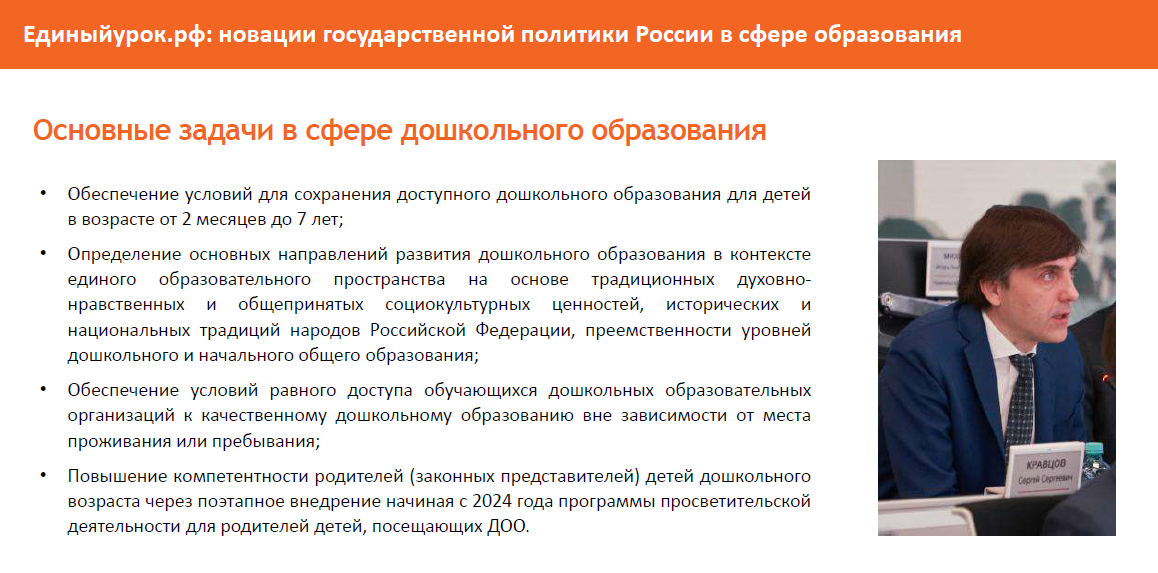 Руководитель МАОУ «СОШ № 12» им. Семенова В.Н.
• Обеспечение условий для сохранения доступного дошкольного образования для детей в возрасте от 2 месяцев до 7 лет

По данным федерального статистического наблюдения по форме № 85-К, за последний год численность детей в возрасте от 2 месяцев до 7 лет и старше, получающих дошкольное образование и присмотр и уход, увеличилось на 10 %.
• Обеспечение условий равного доступа обучающихся дошкольных образовательных учреждений к качественному дошкольному образованию вне зависимости от места проживания или пребывания
01.01.2023г. – 3883 человека;              01.01.2024г. – 3504 человека;
Прогноз на 01.09.2024 г. – 3082 ребенка.
+ обеспечение качественным психолого-педагогическим сопровождением всех желающих детей раннего и дошкольного возрастов с особыми образовательными потребностями.
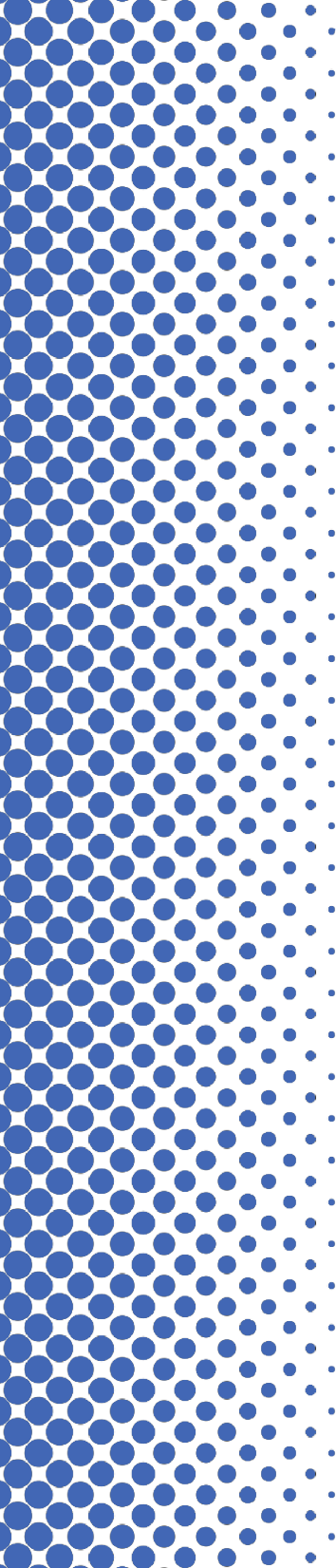 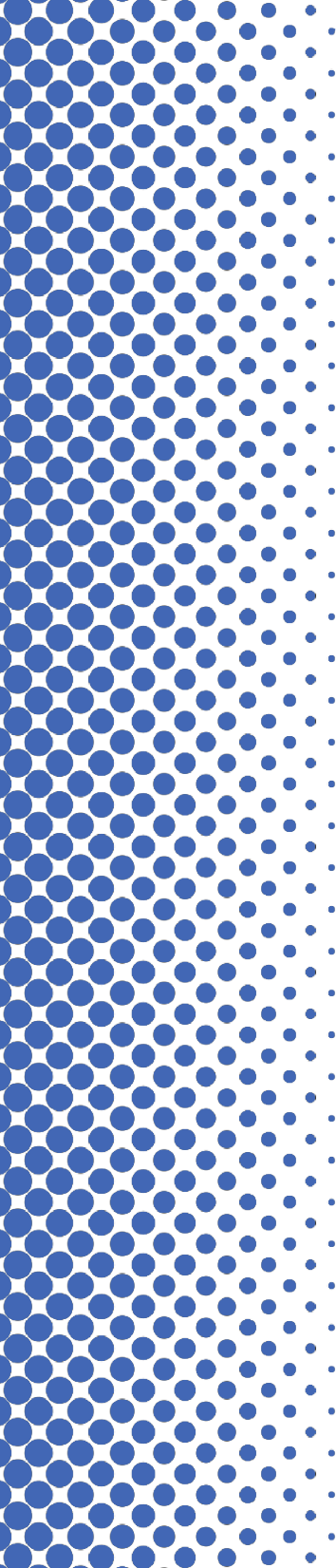 Руководитель МАОУ «СОШ № 12» им. Семенова В.Н.
• Повышение качества дошкольного образования через улучшение кадрового обеспечения
АИС «Мониторинг освоения педагогическими работниками муниципальных образовательных учреждений дополнительных профессиональных программ»: всего педагогов – 526 человек, за 3 года прошли КПК - 495 человек
• Развитие дошкольного образования в контексте единого образовательного пространства
Все ДОУ разработали и утвердили образовательные программы в соответствии с ФОП ДО и ФАОП ДО при наличии групп компенсирующей направленности.

+ за первую половину 2024 года детскими садами проведено более 60 разнообразных мероприятий, нацеленных на формирование гражданско-патриотических качеств дошкольников
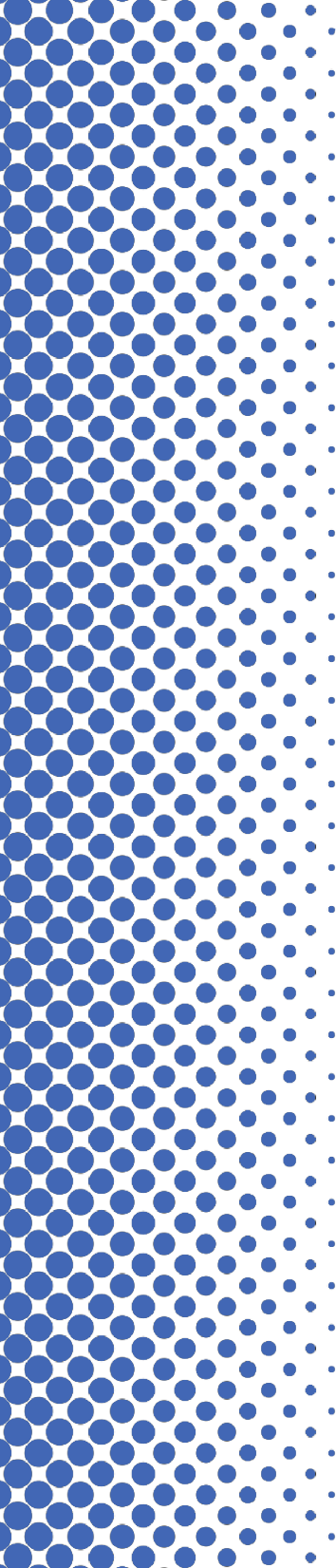 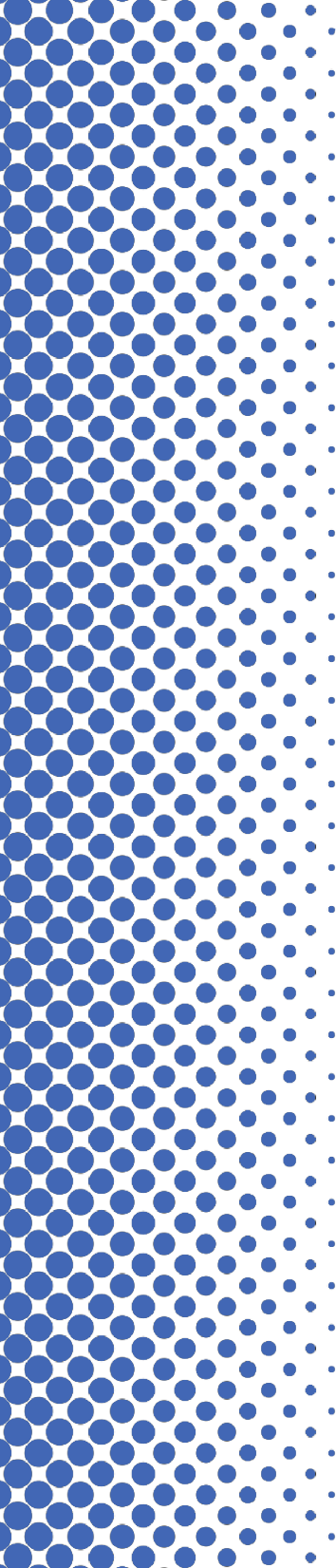 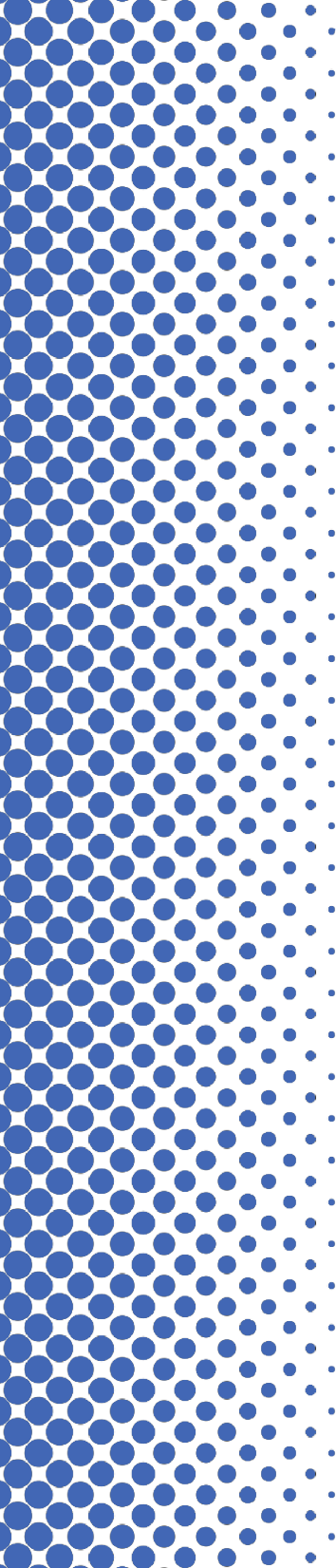 К концу 2023-2024 учебного года статусом федеральных инновационных площадок обладали 17 дошкольных учреждений города
Шок
Школа
Неопределенность
Наилучших
Осознание
Образовательных
Результат
Результатов
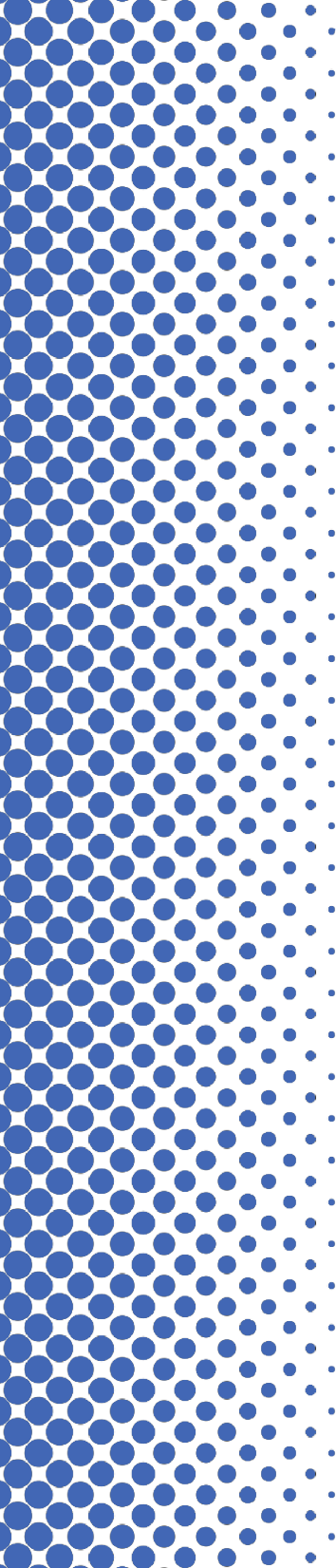 Проблемы!

Дисбаланс качества и условий реализации образовательных программ ДО в ДОО.

Обеспечение групп компенсирующей направленности квалифицированными специалистами.

3. Дефицит инструментов автоматизации документального сопровождения направлений деятельности детских садов и педагогов дошкольного образования на фоне высокой бюрократической нагрузки.
Шок
Школа
Неопределенность
Наилучших
Осознание
Образовательных
Результат
Результатов
Руководитель МАОУ «СОШ № 12» им. Семенова В.Н.
• Повышение компетентности родителей (законных представителей) детей дошкольного возраста через внедрение программы просветительской деятельности для родителей детей, посещающих ДОО

Задачи:
- Создание условий для формирования позитивного отношения родителей к организации дошкольного образования, удовлетворенности оказанием различных видов помощи семье по вопросам воспитания, обучения, развития детей. 
- Адресная направленность просветительской деятельности с родителями и широкой общественностью по формированию ценностных установок, компетенций в области воспитания, обучения, развития детей от рождения до поступления в школу
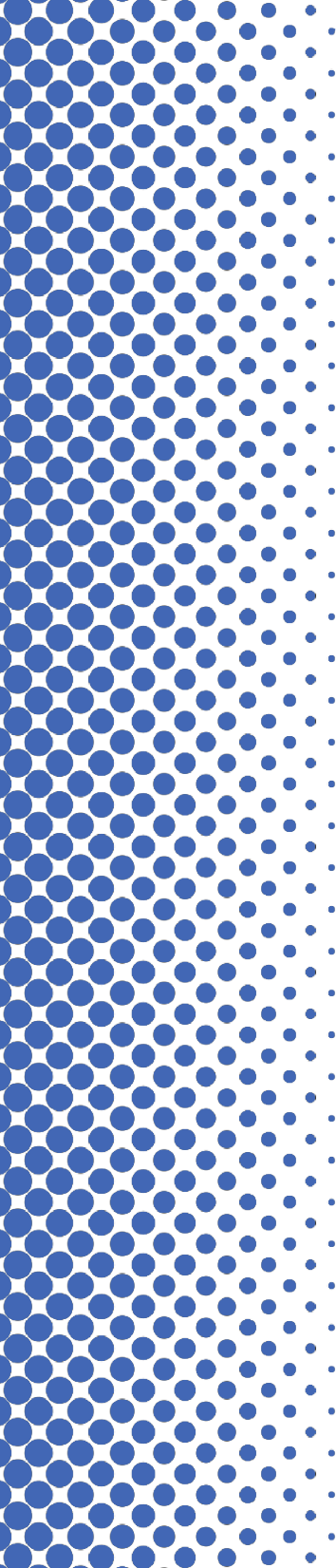 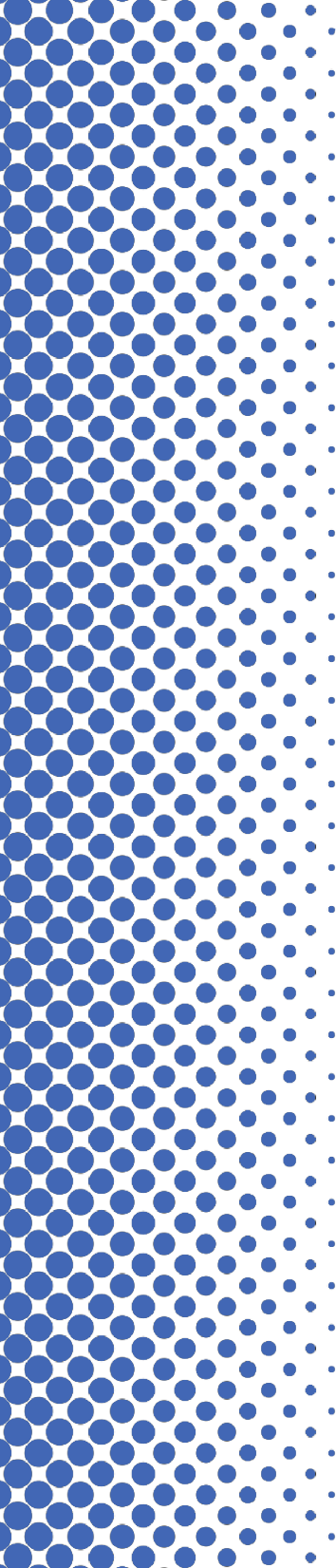 Задачи муниципальной системы дошкольного образования 
на 2024-2025 учебный год
- обеспечение организационно-управленческих условий для повышения качества содержания образовательной деятельности по программам дошкольного образования и совершенствования образовательной среды, а также усиления мер безопасности, сохранения и укрепления здоровья, повышения качества услуг по присмотру и уходу; 
- модернизации содержания образования и технологий, применяемых в муниципальных образовательный учреждениях, реализующих программы дошкольного образования, в соответствии с ФГОС ДО, ФОП ДО и ФАОП ДО;
- повышение профессионального уровня педагогических и руководящих работников дошкольного образования, организация профессиональных конкурсов и иных мероприятий, направленных на повышение престижа профессии, поддержки творческой инициативы и стремления к профессиональному и личностному росту работников муниципальной системы дошкольного образования.
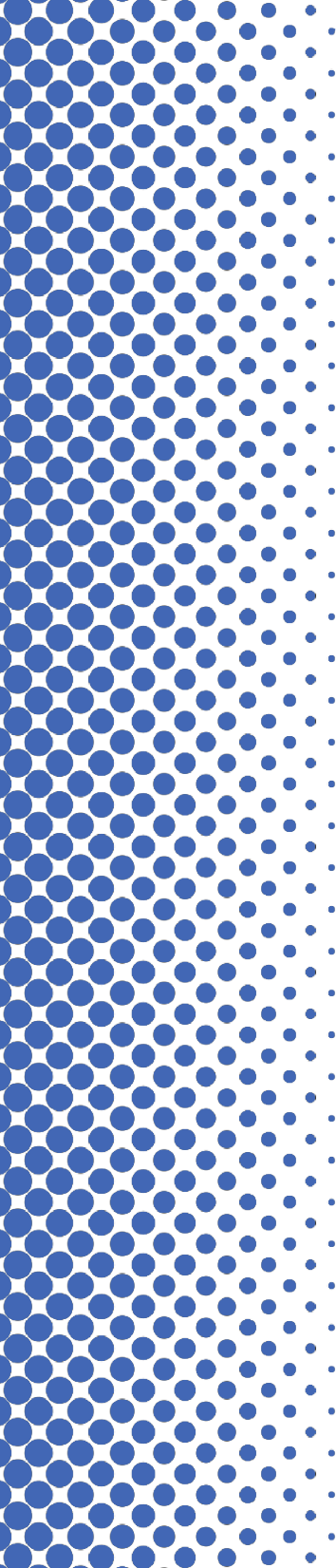 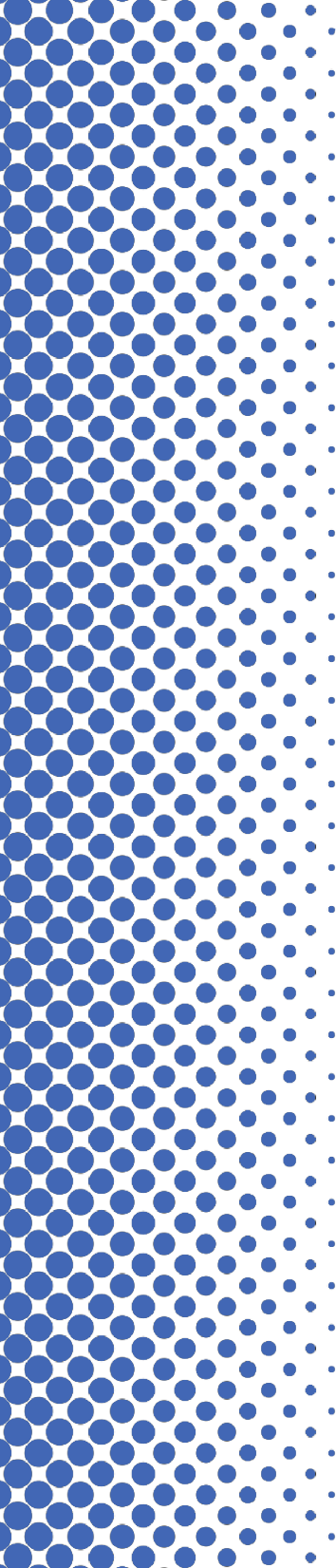 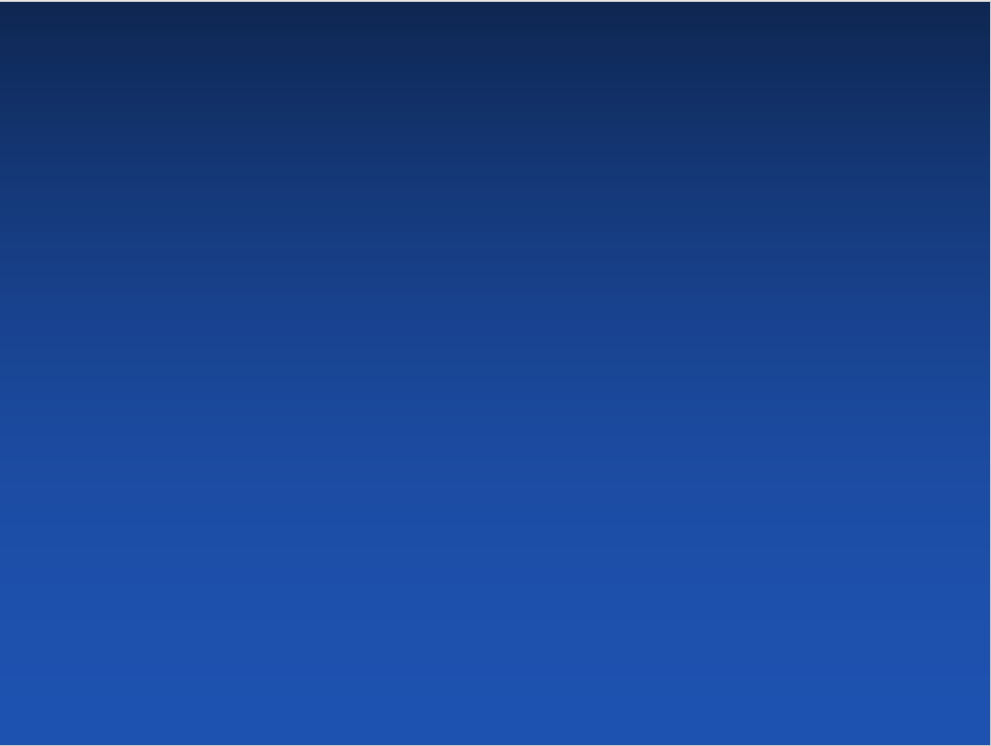 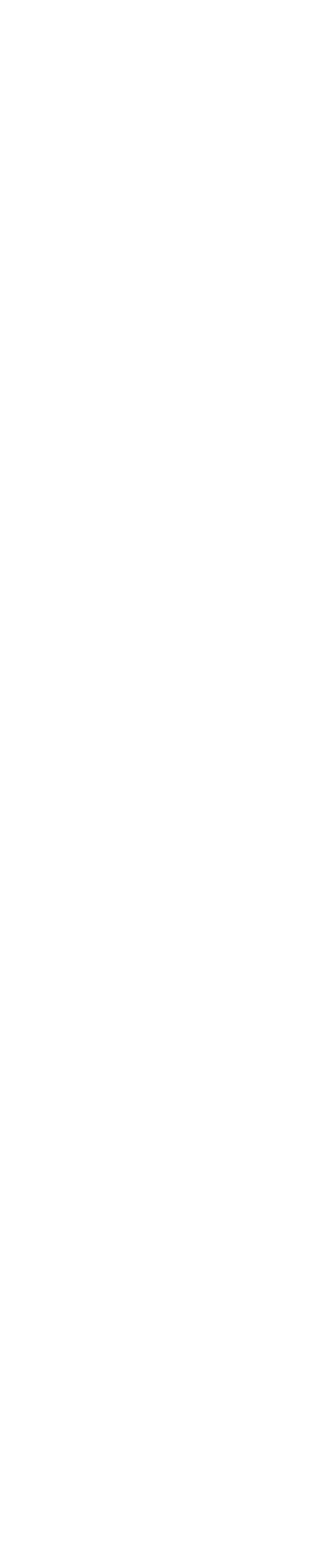 Проект решения:
Руководителям муниципальных образовательных учреждений, реализующим программы дошкольного образования:

- обеспечить условия для модернизации содержания образования и применяемых технологий в соответствии с требованиями федеральной образовательной программы дошкольного образования и федеральной адаптированной образовательной программы дошкольного образования для обучающихся с ограниченными возможностями здоровья;
- усилить контроль за соответствием оснащенности групповых помещений, кабинетов специалистов, музыкальных и физкультурных залов, прогулочных участков методическим рекомендациям по формированию инфраструктуры дошкольных образовательных организаций и комплектации учебно-методических материалов в целях реализации образовательных программ дошкольного образования;

Комитету образования, сотрудникам МКУ «ЦРО»:

- оказывать муниципальным образовательным учреждениям, реализующим программы дошкольного образования, организационно-методическую поддержку и сопровождение деятельности с целью повышения качества дошкольного образования, обновления инфраструктуры, кадрового обеспечения;
- разработать совместно с руководителями муниципальных образовательных учреждений, реализующими программы дошкольного образования, проект программы (дорожной карты) просветительской деятельности для родителей детей, посещающих дошкольные образовательные учреждения, по повышению их правовой и психолого-педагогической компетентности в соответствии с графиком Министерства образования Иркутской области.